חיישן קרבה
תוכן עניינים
חזרה ותזכורת
 חיישן קירבה
 טכנולוגיה
 תרגול התנהגות מובנית צהובה
תכנות VPL - פעולת זיהוי מכשול
טימיו מתחמק ממכשולים
 סדר וניקיון
חזרה ותזכורת
חיישן מגע
 טכנולוגיה
 תרגול התנהגות מובנית סגולה
תכנות VPL - פעולת זיהוי לחיצה
טימיו מבולבל במבוך
חיישנים ברובוט – חיישני קירבה
לטימיו 7 חיישני קירבה – 5 מקדימה ו-2 מאחורה
טווח החיישן – כ-10 ס"מ
טכנולוגיה – שימוש באור אינפרה-אדום




ככל שהמכשול קרוב יותר עוצמת האור המוחזר מהמכשול גבוהה יותר, והחיישן מחשב בהתאם את המרחק מהמכשול
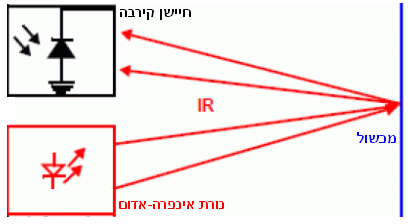 חיישן מגע – תרגול התנהגות מובנית
בדקו מאיזה מבוך טימיו מצליח לצאת הכי מהר 
בחרו בהתנהגות המובנית הצהובה
מדדו כמה זמן לוקח לטימיו לצאת מהמבוך (אם בכלל)
אסור לטימיו לגעת בדרך בדפנות המבוך (פסילה)
[Speaker Notes: חיישן שבודק באופן קבוע מה זווית זרוע הרובוט מאפשר תכנות גמיש וקבלת החלטות בזמן אמת בהתאם לזוית הזרוע הנוכחית. כך ניתן לקבוע מתי ייעצרו תנועות פתיחת וסגירת הזרוע בהתאם לנדרש ממנה.]
תכנות VPL – פעולת זיהוי מכשול
לבנת הפעולה לזיהוי מכשול מאפשרת עבודה עם כל חיישני הקירבה ברובוט
לאחר גרירת הלבנה לשולחן העבודה ניתן לבחור את החיישן/ים המבוקש/ים
אפור = לא פעיל
לבן = יזהה מכשול מתקרב
שחור = יזהה מכשול מתרחק
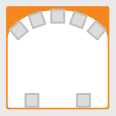 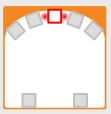 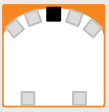 [Speaker Notes: חיישן שבודק באופן קבוע מה זווית זרוע הרובוט מאפשר תכנות גמיש וקבלת החלטות בזמן אמת בהתאם לזוית הזרוע הנוכחית. כך ניתן לקבוע מתי ייעצרו תנועות פתיחת וסגירת הזרוע בהתאם לנדרש ממנה.]
חיישן קרבה – תרגול תכנות
תכנתו את טימיו לזהות מכשול בדרך
לחיצה על כפתור חץ הכיוון קדימה תתחיל נסיעה קדימה
בזיהוי מכשול מולו טימיו ייעצר, ידליק אור אדום, וישמיע צליל אזהרה
[Speaker Notes: חיישן שבודק באופן קבוע מה זווית זרוע הרובוט מאפשר תכנות גמיש וקבלת החלטות בזמן אמת בהתאם לזוית הזרוע הנוכחית. כך ניתן לקבוע מתי ייעצרו תנועות פתיחת וסגירת הזרוע בהתאם לנדרש ממנה.]
חיישן קרבה – תרגול תכנות מתקדם
תכנתו את טימיו לסוע קדימה, לעצור מול מכשול, ולהמשיך בנסיעה לאחר שהמכשול מוסר מהדרך
תכנתו את טימיו להתחמק אוטומטית ממכשולים כמו בהתנהגות המובנית הצהובה
בדקו האם בתכנות שלכם טימיו מצליח לצאת מהמבוך
[Speaker Notes: חיישן שבודק באופן קבוע מה זווית זרוע הרובוט מאפשר תכנות גמיש וקבלת החלטות בזמן אמת בהתאם לזוית הזרוע הנוכחית. כך ניתן לקבוע מתי ייעצרו תנועות פתיחת וסגירת הזרוע בהתאם לנדרש ממנה.]
סדר וניקיון
שמירת פרוייקט VPL
סוגרים את החלונות במחשב
סידור ציוד ועמדת העבודה
חיבור טימיו לעמדת ההטענה
כיבוי הטימיו